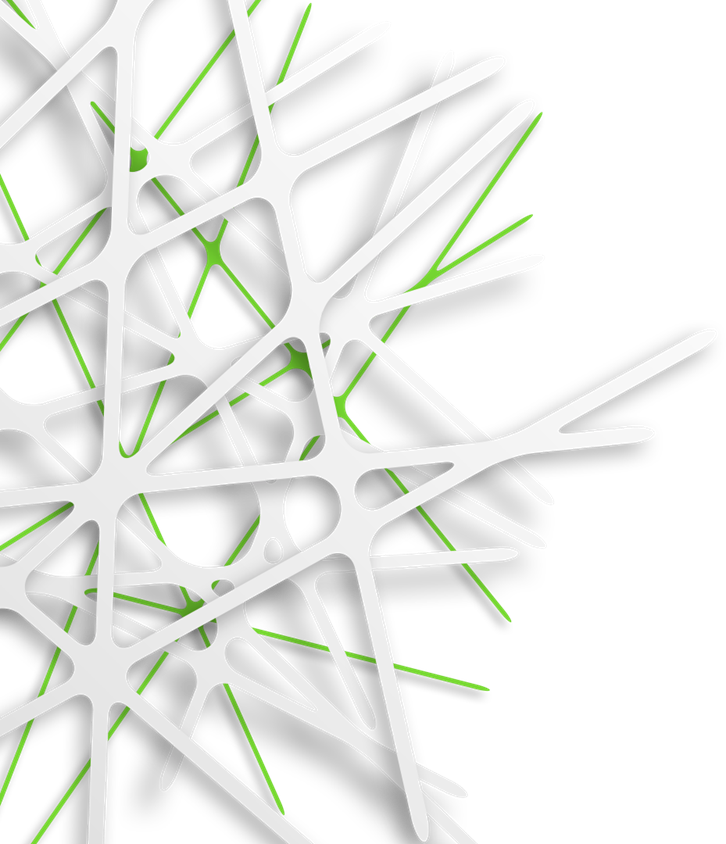 2
1
0
8
年终总结工作汇报PPT模板
适用于年终总结/新年计划/工作汇报/述职报告/项目策划等
汇报人：亮亮图文
前言/PREFACE
岁月流转，时光飞逝，转眼间2017年的工作又接近尾声。回首过去一年的工作，经过全体领导及员工的共同努力，公司经营业绩保持良好，行业地位、社会形象日渐提升，各项工作全面发展。

新起点、新希望。站在2018年的起点，我们将继承和发扬过去工作中存在的优点，汲取经验，摒弃不足，满怀信心，以更清醒的头脑、更旺盛的斗志、更奋发的姿态和更充沛的干劲，向我们的既定目标进发！

Microsoft Office PowerPoint，是微软公司的演示文稿软件。用户可以在投影仪或者计算机上进行演示，也可以将演示文稿打印出来，制作成胶片，以便应用到更广泛的领域中。
目录
CONTENTS
01
点击添加标题内容
02
点击添加标题内容
03
点击添加标题内容
04
点击添加标题内容
PART 01
点击添加标题内容
详细内容……点击输入本栏的具体文字，简明扼要的说明分项内容，此为概念图解，请根据您的具体内容酌情修改。详细内容……点击输入本栏的具体文字，简明扼要的说明分项内容，此为概念图解，请根据您的具体内容酌情修改。
添加标题文本内容
01 点击输入标题内容
04 点击输入标题内容
点击输入本栏的具体文字简明扼要的说明分项内容
点击输入本栏的具体文字简明扼要的说明分项内容
年度工作
内容概述
02 点击输入标题内容
05 点击输入标题内容
点击输入本栏的具体文字简明扼要的说明分项内容
点击输入本栏的具体文字简明扼要的说明分项内容
03 点击输入标题内容
06 点击输入标题内容
点击输入本栏的具体文字简明扼要的说明分项内容
点击输入本栏的具体文字简明扼要的说明分项内容
添加标题文本内容
详细内容……点击输入本栏的具体文字，简明扼要的说明分项内容，此为概念图解，请根据您的具体内容酌情修改。详细内容……点击输入本栏的具体文字，简明扼要的说明分项内容，此为概念图解，请根据您的具体内容酌情修改。详细内容……点击输入本栏的具体文字，简明扼要的说明分项内容，此为概念图解，请根据您的具体内容酌情修改。
添加关键字
添加关键字
添加关键字
添加关键字
添加标题文本内容
添加标题内容
添加标题内容
详写内容……点击输入本栏的具体文字，简明扼要的说明分项内容，此为概念图解，请根据您的具体内容酌情修改
详写内容……点击输入本栏的具体文字，简明扼要的说明分项内容，此为概念图解，请根据您的具体内容酌情修改
添加
关键字
添加
关键字
输入文本内容
输入文本内容
输入文本内容
输入文本内容
添加标题内容
添加标题内容
添加
关键字
添加
关键字
详写内容……点击输入本栏的具体文字，简明扼要的说明分项内容，此为概念图解，请根据您的具体内容酌情修改
详写内容……点击输入本栏的具体文字，简明扼要的说明分项内容，此为概念图解，请根据您的具体内容酌情修改
添加标题文本内容
75%
01
03
02
点击输入标题文本
点击输入标题文本
点击输入本栏的具体文字，简明扼要的说明分项内容，请根据您的具体内容酌情修改
点击输入标题文本
点击输入本栏的具体文字，简明扼要的说明分项内容，请根据您的具体内容酌情修改
点击输入标题文本
点击输入本栏的具体文字，简明扼要的说明分项内容，请根据您的具体内容酌情修改
详写内容……点击输入本栏的具体文字，简明扼要的说明分项内容，此为概念图解，请根据您的具体内容酌情修改。
详写内容……点击输入本栏的具体文字，简明扼要的说明分项内容，此为概念图解，请根据您的具体内容酌情修改。
添加标题文本内容
您的内容打在这里，或者通过复制您的文本后，在此框中选择粘贴，并选择只保留文字。在此录入上述图表的综合描述说明。
点击输入标题内容
您的内容打在这里，或者通过复制您的文本后，在此框中选择粘贴，并选择只保留文字。
添加
内容
点击输入标题内容
您的内容打在这里，或者通过复制您的文本后，在此框中选择粘贴，并选择只保留文字。在此录入上述图表的综合描述说明。
点击输入标题内容
PART 02
点击添加标题内容
详细内容……点击输入本栏的具体文字，简明扼要的说明分项内容，此为概念图解，请根据您的具体内容酌情修改。详细内容……点击输入本栏的具体文字，简明扼要的说明分项内容，此为概念图解，请根据您的具体内容酌情修改。
添加标题文本内容
点击输入本栏的具体文字，简明扼要的说明分项内容。
点击输入本栏的具体文字，简明扼要的说明分项内容。
亮亮图文旗舰店https://liangliangtuwen.tmall.com
添加标题
点击输入本栏的具体文字，简明扼要的说明分项内容。
点击输入本栏的具体文字，简明扼要的说明分项内容。
添加标题文本内容
详写内容……点击输入本页需要详写的文字内容，简明扼要，此为概念图解，根据您的具体内容酌情修改。
添加
关键字
添加
关键字
添加
关键字
年度工作
内容概述
添加
关键字
添加
关键字
添加标题文本内容
详写内容……点击输入本栏的具体文字，简明扼要的说明分项内容，此为概念图解，根据您的内容酌情修改。
详写内容……点击输入本栏的具体文字，简明扼要的说明分项内容，此为概念图解，根据您的内容酌情修改。
添加关键字
添加关键字
添加关键字
添加关键字
详写内容……点击输入本栏的具体文字，简明扼要的说明分项内容，此为概念图解，根据您的内容酌情修改。
详写内容……点击输入本栏的具体文字，简明扼要的说明分项内容，此为概念图解，根据您的内容酌情修改。
添加标题文本内容
点击输入标题文本
点击输入标题文本
添加
关键字
详写内容……点击输入本栏的具体文字，简明扼要的说明分项内容，此为概念图解，请根据您的具体内容酌情修改。
详写内容……点击输入本栏的具体文字，简明扼要的说明分项内容，此为概念图解，请根据您的具体内容酌情修改。
添加
关键字
年度工作
内容概述
点击输入标题文本
点击输入标题文本
添加
关键字
添加
关键字
详写内容……点击输入本栏的具体文字，简明扼要的说明分项内容，此为概念图解，请根据您的具体内容酌情修改。
详写内容……点击输入本栏的具体文字，简明扼要的说明分项内容，此为概念图解，请根据您的具体内容酌情修改。
添加标题文本内容
详写内容……点击输入本栏的具体文字，简明扼要的说明分项内容，此为概念图解，请根据您的具体内容酌情修改。
详写内容……点击输入本栏的具体文字，简明扼要的说明分项内容，此为概念图解，请根据您的具体内容酌情修改。
详写内容……点击输入本栏的具体文字，简明扼要的说明分项内容，此为概念图解，请根据您的具体内容酌情修改。
点击输入标题内容
点击输入标题内容
点击输入标题内容
点击输入标题内容
点击输入标题内容
详写内容……点击输入本栏的具体文字，简明扼要的说明分项内容，此为概念图解，请根据您的具体内容酌情修改。
详写内容……点击输入本栏的具体文字，简明扼要的说明分项内容，此为概念图解，请根据您的具体内容酌情修改。
PART 03
点击添加标题内容
详细内容……点击输入本栏的具体文字，简明扼要的说明分项内容，此为概念图解，请根据您的具体内容酌情修改。详细内容……点击输入本栏的具体文字，简明扼要的说明分项内容，此为概念图解，请根据您的具体内容酌情修改。
添加标题文本内容
添加
关键字
点击输入内容
点击输入内容
点击输入内容
点击输入内容
点击输入内容
亮亮图文旗舰店https://liangliangtuwen.tmall.com
添加标题文本内容
添加文字内容
添加文字内容
添加文字内容
详写内容……点击输入本栏的具体文字，简明扼要的说明分项内容，此为概念图解，请根据您的具体内容酌情修改。详写内容……点击输入本栏的具体文字，简明扼要的说明分项内容，此为概念图解，请根据您的具体内容酌情修改。
在此添加标题
在此添加标题
在此添加标题
点击输入本栏的具体文字简明扼要的说明分项内容根据您的内容酌情修改。
点击输入本栏的具体文字简明扼要的说明分项内容根据您的内容酌情修改。
点击输入本栏的具体文字简明扼要的说明分项内容根据您的内容酌情修改。
添加标题文本内容
添加
标题
详写内容……点击输入本栏的具体文字，简明扼要的说明分项内容，此为概念图解，请根据您的具体内容酌情修改。详写内容……点击输入本栏的具体文字，简明扼要的说明分项内容，此为概念图解，请根据您的具体内容酌情修改。
在此添加标题
点击输入本栏的具体文字请根据您的具体内容酌情修改。
在此添加标题
在此添加标题
点击输入本栏的具体文字请根据您的具体内容酌情修改。
点击输入本栏的具体文字请根据您的具体内容酌情修改。
在此添加标题
点击输入本栏的具体文字请根据您的具体内容酌情修改。
添加标题文本内容
点击此处添加关键词
点击输入本栏的具体文字根据您内容酌情修改
点击此处添加关键词
点击输入本栏的具体文字根据您内容酌情修改
点击此处添加关键词
点击输入本栏的具体文字根据您内容酌情修改
点击此处添加关键词
点击输入本栏的具体文字根据您内容酌情修改
点击此处添加关键词
点击输入本栏的具体文字根据您内容酌情修改
点击此处添加关键词
点击输入本栏的具体文字根据您内容酌情修改
添加标题文本内容
（百万元）
（百万元）
点击添加标题内容
点击添加标题内容
VS
点击输入本栏的具体文字，简明扼要的说明分项内容，请根据您的具体内容酌情修改。
点击输入本栏的具体文字，简明扼要的说明分项内容，请根据您的具体内容酌情修改。
PART 04
点击添加标题内容
详细内容……点击输入本栏的具体文字，简明扼要的说明分项内容，此为概念图解，请根据您的具体内容酌情修改。详细内容……点击输入本栏的具体文字，简明扼要的说明分项内容，此为概念图解，请根据您的具体内容酌情修改。
添加标题文本内容
单击此处添加标题
正面
观点
您的内容打在这里，或者通过复制您的文本后，在此框中选择粘贴，并选择只保留文字。在此录入上述图表的综合描述说明，在此录入上述图表的综合描述说明您的内容打在这里，或者通过复制您的文本后，在此框中选择粘贴，并选择只保留文字。
单击此处添加标题
负面
观点
您的内容打在这里，或者通过复制您的文本后，在此框中选择粘贴，并选择只保留文字。在此录入上述图表的综合描述说明，在此录入上述图表的综合描述说明您的内容打在这里，或者通过复制您的文本后，在此框中选择粘贴，并选择只保留文字。
添加标题文本内容
锐详写内容……点击输入本栏的具体文字，简明扼要的说明分项内容，此为概念图解，请根据您的具体内容酌情修改。详写内容……点击输入本栏的具体文字，简明扼要的说明分项内容，此为概念图解，请根据您的具体内容酌情修改。
添加
关键词
添加
关键词
点击添加文本内容
点击添加文本内容
添加
关键词
添加
关键词
添加
关键词
添加标题文本内容
60%
75%
60%
在此添加标题
在此添加标题
在此添加标题
点击输入本栏的具体文字，简明扼要的说明分项内容，请根据您的具体内容酌情修改。
点击输入本栏的具体文字，简明扼要的说明分项内容，请根据您的具体内容酌情修改。
点击输入本栏的具体文字，简明扼要的说明分项内容，请根据您的具体内容酌情修改。
添加标题文本内容
添加标题内容文字
单击此处添加文本
单击此处添加文本
您的内容打在这里，或者通过复制您的文本后，在此框中选择粘贴，并选择只保留文字。在此录入上述图表的综合描述说明。
单击此处添加文本
单击此处添加文本
单击此处添加文本
单击此处添加文本
单击此处添加文本
单击此处添加文本
单击此处添加文本
单击此处添加文本
2018年4月
2018年6月
2018年8月
2018年10月
2018年12月
添加标题文本内容
点击输入本栏的具体文字，简明扼要的说明分项内容，请根据您的具体内容酌情修改。
点击输入本栏的具体文字，简明扼要的说明分项内容，请根据您的具体内容酌情修改。
在此添加标题
在此添加标题
01
02
04
03
点击输入本栏的具体文字，简明扼要的说明分项内容，请根据您的具体内容酌情修改。
点击输入本栏的具体文字，简明扼要的说明分项内容，请根据您的具体内容酌情修改。
在此添加标题
在此添加标题
添加标题文本内容
详写内容……点击输入本栏的具体文字，简明扼要的说明分项内容，此为概念图解，请根据您的具体内容酌情修改。详写内容……点击输入本栏的具体文字，简明扼要的说明分项内容，此为概念图解，请根据您的具体内容酌情修改。
详写内容……点击输入本栏的具体文字，简明扼要的说明分项内容，此为概念图解，请根据您的具体内容酌情修改。
01
02
添加文本内容
添加文本内容
详写内容……点击输入本栏的具体文字，简明扼要的说明分项内容，此为概念图解，请根据您的具体内容酌情修改。
在此添加标题
在此添加标题
点击输入本栏的具体文字根据您内容修改
点击输入本栏的具体文字根据您内容修改
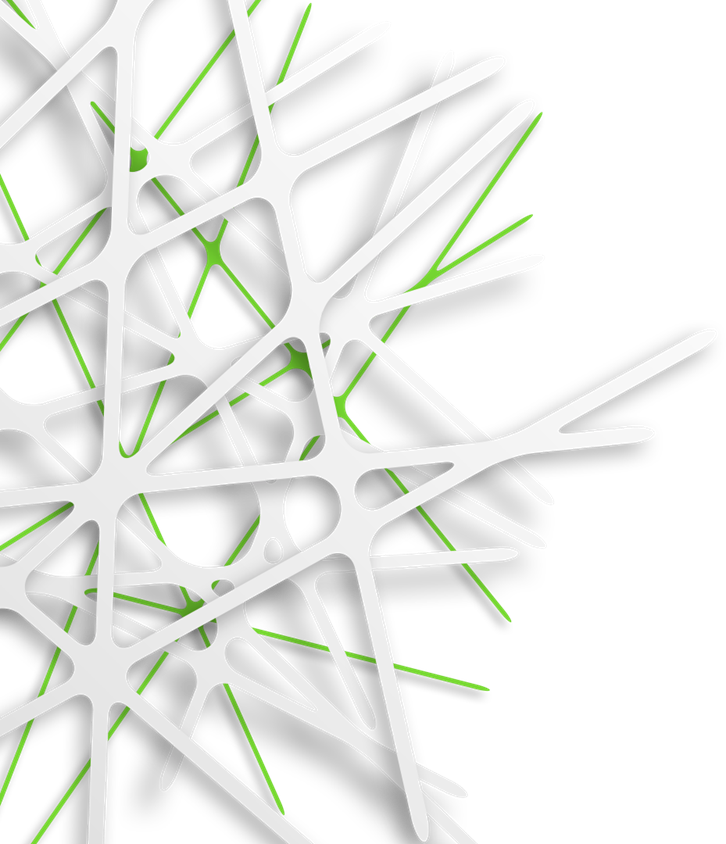 2
1
0
8
汇报完毕   谢谢观看
汇报人：亮亮图文
赠
送
图
标
赠
送
图
标
赠
送
图
标
赠
送
图
标
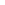 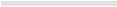 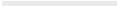 赠
送
图
标